Chapter 5
Community Involvement in Policing
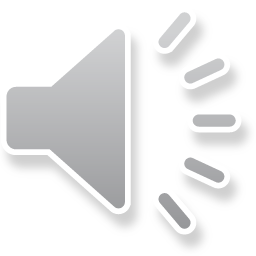 What is Community Oriented Policing?
A good definition for COPPS comes to us from the California Department of Justice:
Community Oriented Policing and problem solving is a philosophy, management style, and organizational strategy that promotes proactive problem solving and police-community partnerships to address the causes of crime and fear as well as other community issues.
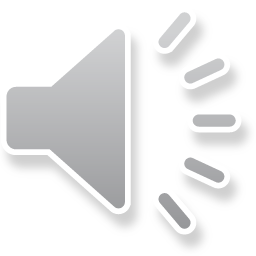 Community Justice
Community justice is a new set of ideas about how justice should be carried out
Community justice favors
“Custom fit” crime control
Informal controls (families, neighbors, etc.)
Innovation
Cooperation between the justice system and citizens
Who cares?
Community policing is part of the community justice movement
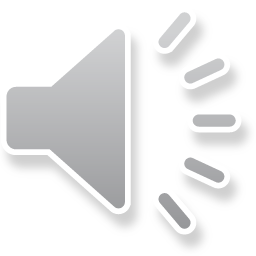 Problem-Oriented Policing
What is problem-oriented policing?
A specific component of community policing
Geared toward identifying and solving problems
Brainchild of Herman Goldstein
Resembles directed patrol and community policing
Two ways to distinguish between community policing and problem-oriented policing
Problem-oriented policing focuses on innovation, independently of contact with citizens
Community policing often relies on citizen involvement and contact as ends unto themselves
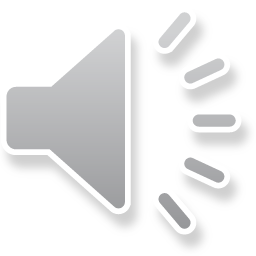 The SARA Method for Problem Solving
Scanning involves identifying the problem to determine if one really exists and decide whether further analysis is warranted. Resources such as calls for service data, crime analysis information, police reports, and officers experiences. Remember that sometimes people bellyache about a problem that may be relatively minute or even non-existent. Key is you want to know how serious the problem really is and if it deems a police response.
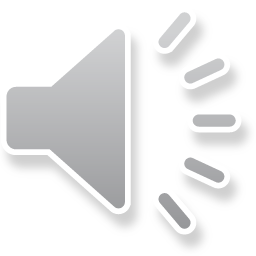 The SARA Method for Problem Solving
Analysis is where the officer gathers as much information as possible from a variety of sources regarding the problem. They want to see the seriousness of the problem as well as try and identify the underlying causes. In this step the officers gather as much information as possible from a variety of sources. Many of the same tools as was used in the scanning phase can be used here also of course. What is key in that the information is screened more finitely to determine if the problem exists and to help guide the response that will me made in the next step.
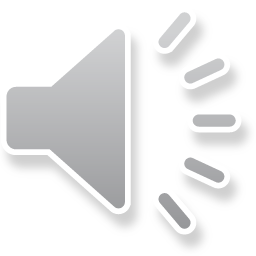 The SARA Method for Problem Solving
Response is the step in which the officer plans the best long term solution that they can for solving or handling the problem.  In this step what is desired is a long term solution to the problem, although occasionally the problem may be so severe that you must take immediate actions to arrest offenders and regain control of public spaces.  Arrests are often a quick fix, but unless permanent solutions are found chances are the problems may crop up once again once the initial response is made.
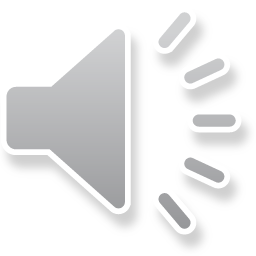 The SARA Method for Problem Solving
Assessment is the stage in which the response is evaluated by the officer to see what the results of their efforts have been. If not, then they take what has been done and add or subtract from the response to try and make another go of it in many cases. This step is often overlooked or done rather haphazardly, as no one likes to admit that the original problem was not solved. Failure should not be seen as an option, and the information gathered in the analysis phase may help guide a modified response.
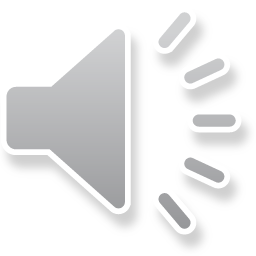 Community Policing:  Some History
Three historical policing eras
Political era (decentralized, politicians controlled police)
Reform era (crime control focus, centralized)
Community era
Community authorization
Broad mandate (including service)
Decentralized organization (store fronts)
Strong relationships with citizens
Quality of life preservation
Foot patrol and similar tactics
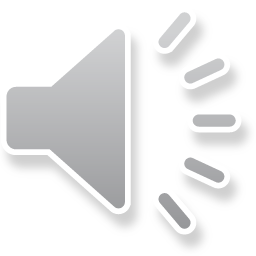 Reasons for Community Policing
Why community policing?
Citizen disenchantment with police/high crime rates
Research showing that preventive patrol and the like did not work (Kansas City Study)
Police frustrated with traditional crime-fighting role
Isolation of police from citizens during the reform era
Narrow crime fighting image (now service functions to)
Over-reliance on bureaucratic structure  
Over-reliance on high-tech gadgetry 
Insulation of police administration from community input
Concern for human rights
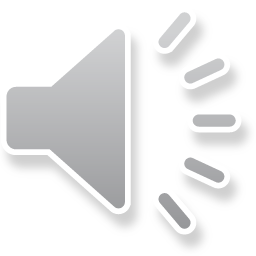 Community Policing:  What Is It?
What is community policing?
A new philosophy (is it really new?)
A new set of strategies (work with citizens and others)
A combination of both
Cordner’s four principal dimensions of community policing
Philosophical
Ideas and beliefs, such citizen input, broad function, and personal service
Strategic
Re-oriented operations, geographical permanency, emphasis on crime prevention
Tactical
Transforming ideas and strategy into practice
Organizational
Change back to decentralized form of management
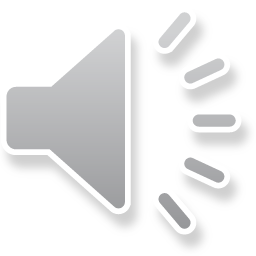 Structural Change- Does It Work?
Two studies show
Symbolic changes
Revised mission statements
Revised performance criteria
Clinging to crime control role
Little to no structural change
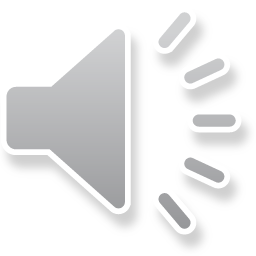 Attitudinal Change- Do Police Want Citizen Input?
Are police officers buying into community policing?
Some resistance (COP is NOT real police work)
Some perceptions that community policing officers are not “real cops”
Doubtful whole departments will buy in, everyone should be on board for it to work.
Community policing assignment doesn’t appear to affect officers’ use of coercion
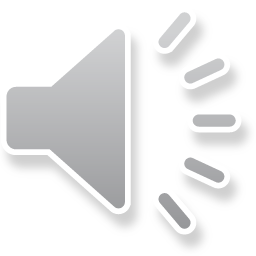 The Definition Problem Rears Its Head
Researching the effectiveness of community policing is complicated because
Many definitions of community policing
Many possible outcomes community policing is expected to address
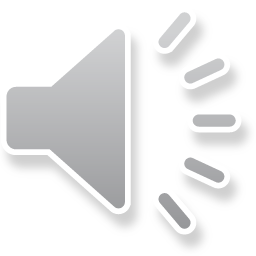 Citizen Contact Patrol
Citizen contact patrol consists of police officers engaging in door-to-door contacts with citizens
Has been used to
Get information about who is carrying guns
Provide citizens with burglary reduction tips
Give citizens advice about how to deal with domestic violence
What does the research show?
Probably works best where it is needed the least
Much conflicting evidence
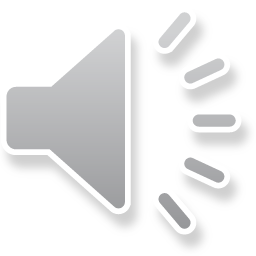 Improving the Police Image
Do police efforts to improve their legitimacy in the minds of citizens reduce crime?
No clear answer
We do know
There is a correlation between citizens’ trust of police and willingness to obey the law
Citizens perceive less crime in areas where trust in police is high
Perceptions of disorder linked to support (or lack thereof) for police.
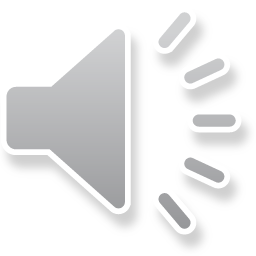 Neighborhood Watch
Neighborhood watch is often undertaken at the urging of local police departments
Does it work?
Almost all published research is unsupportive of the approach
Why doesn’t it work?
Tough to organize residents in high-crime areas
May increase fear of crime
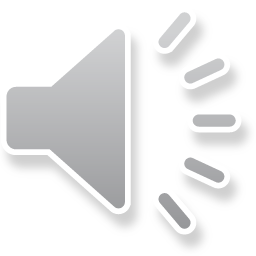 Hosting Community Meetings
Community meetings differ from neighborhood watch insofar as police attend
They are also not surveillance-oriented
Do they work?
Little research is available, but that which is available is mostly unsupportive
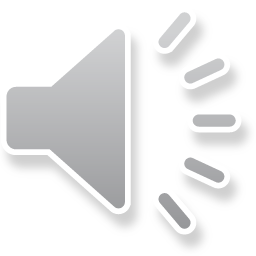 Crime Control Newsletters
Police departments sometimes provide crime control newsletters to community members
Newsletters may contain
Information on recent developments
Crime statistics
Tips for avoiding victimization
Do they work?
Most research shows newsletters don’t affect crime
Public relations benefits may outweigh lack of newsletters’ ability to reduce crime
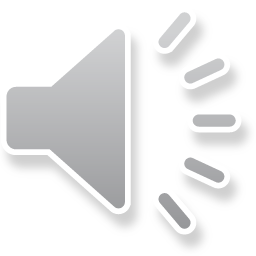 Storefronts and Substations
Do they work?
Most research suggests storefronts and substations do not affect crime
Additional problems
In areas where they are needed the least
Often staffed by civilian volunteers
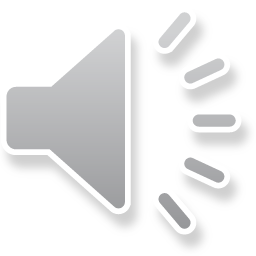 Specialized Patrols
Specialized patrols include
Foot patrol
Bicycle patrol
Horse patrol
Issues
Specialized patrols are not well-suited to large areas
Foot patrol is the most researched
The evidence is mixed
May reduce public order offenses
May have no effect on serious crime
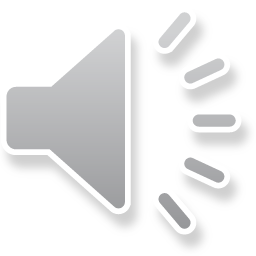 Police-Sponsored Television and Web Sites
Many police departments maintain their own television stations and web sites
The research?
Again, there is almost none
We can’t conclude these approaches reduce crime
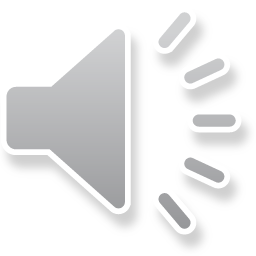 Police in Schools
Some “school resource officers” are stationed in schools
Reasons for police in schools
Students know officers better
Students develop an understanding of the effects of violence
Students learn consequences of improper behavior
Crime control
Does this approach work?
Anecdotal evidence suggests it does
May reduce truancy and bullying
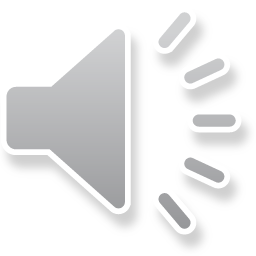 Integrated Community Policing
So far we have looked at community policing strategies in isolation
Question
What happens when several are implemented in the same place at the same time?
Answer?
Success!
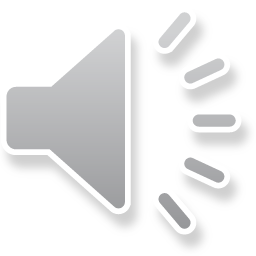 Citizen Patrol
Citizen patrols usually consist of volunteers who engage in preventive patrol
Does citizen patrol work?
No formal studies have been completed
One study of the Guardian Angels in NY showed that people felt the patrols should have been conducted by police (effects on crime not examined)
Think preventive patrol research
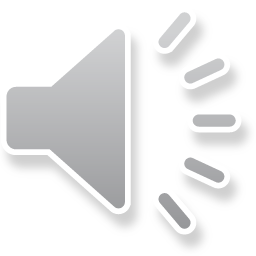 Citizen Police Academies
Watered-down version of the police academy for civilians
Do citizen patrol academies work?
Unclear
Possible criticisms include
No effect on crime
Reinforce traditional crime-fighting image of police
Overrepresentation of community elites
Just another methods of improving the police image and shifting the focus away from crime
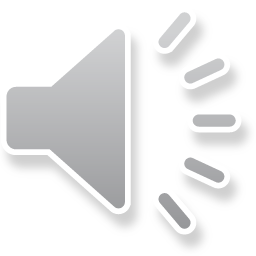 Summary and Conclusions
Chapter 5 summary and conclusions
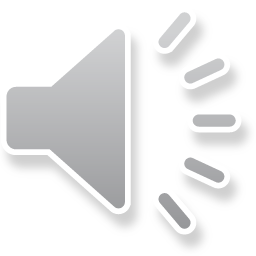 Third-Party Policing
What is third-party policing?
Police efforts to persuade or coerce non-offending persons to take actions which are outside the scope of their routine activities
Use of civil rather than criminal law
Dark side?
Coercion?
Passing the buck?
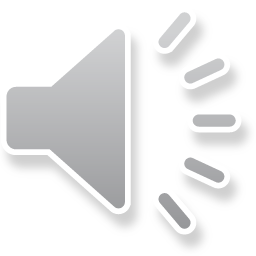